소재 수치 해석 HW#9
20090687 김상헌
Problem
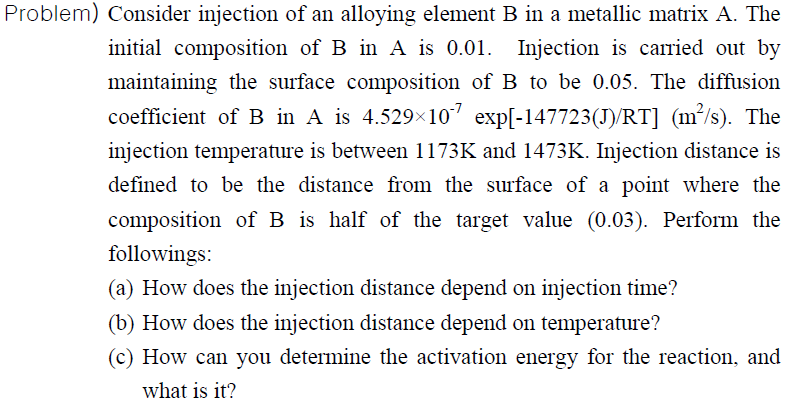 Problem a
Problem b
Problem c
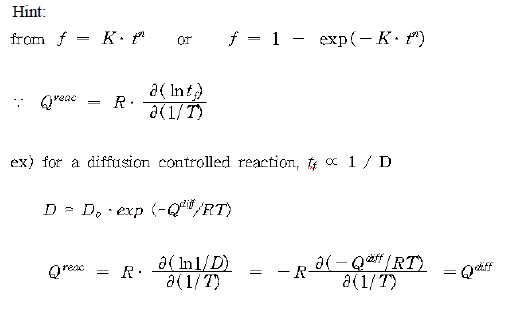 Implicit method & Explicit method
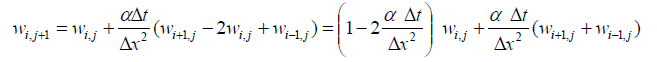 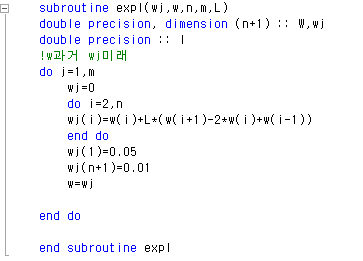 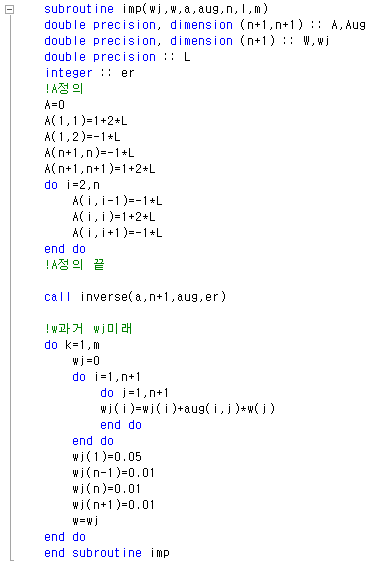 Implicit method & Explicit method
Implicit method가 정확도는 더 높다.

Iteration time에서 10^2 order의 차이를 보인다.

시간대비 효율에서 Explicit method가 더 유용하다.